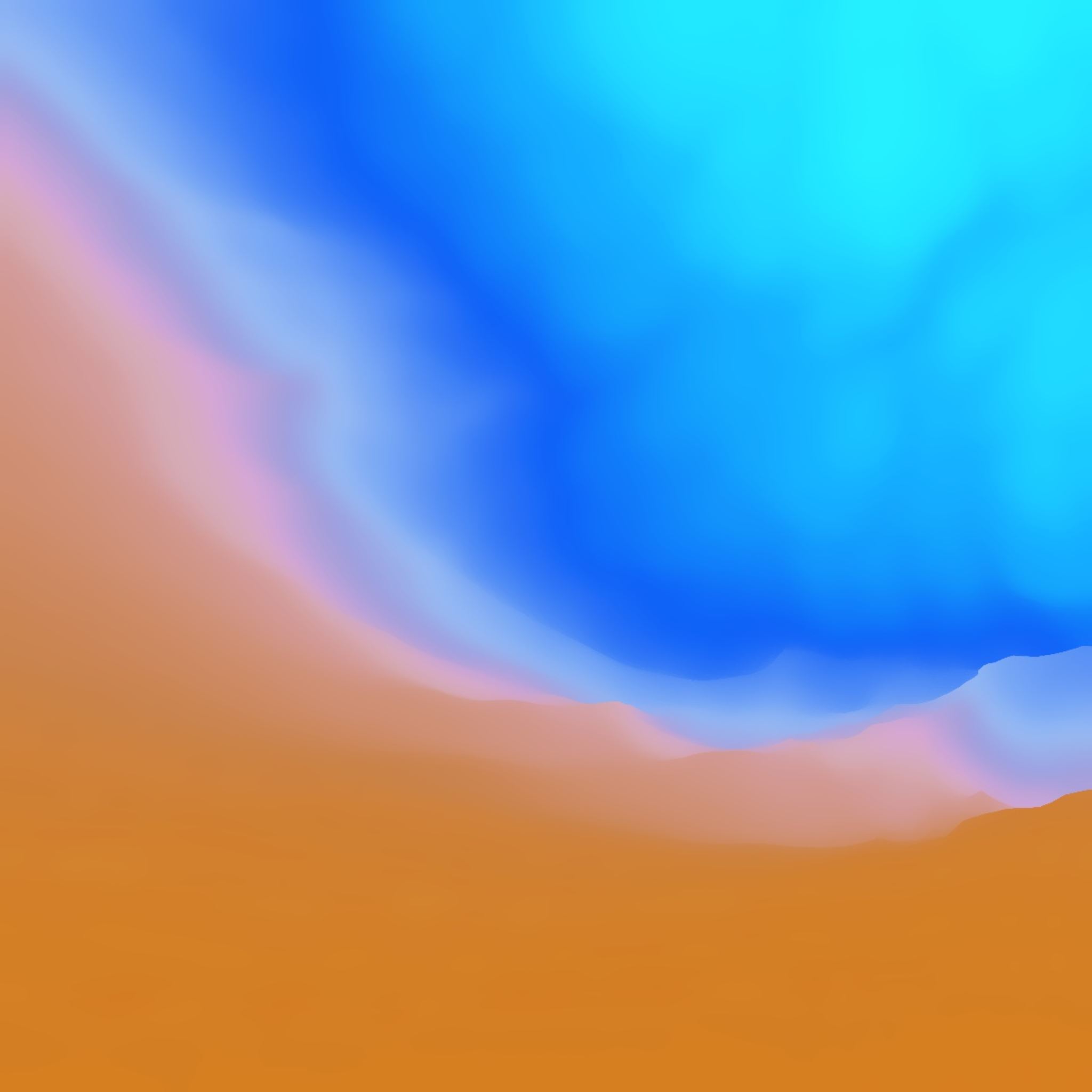 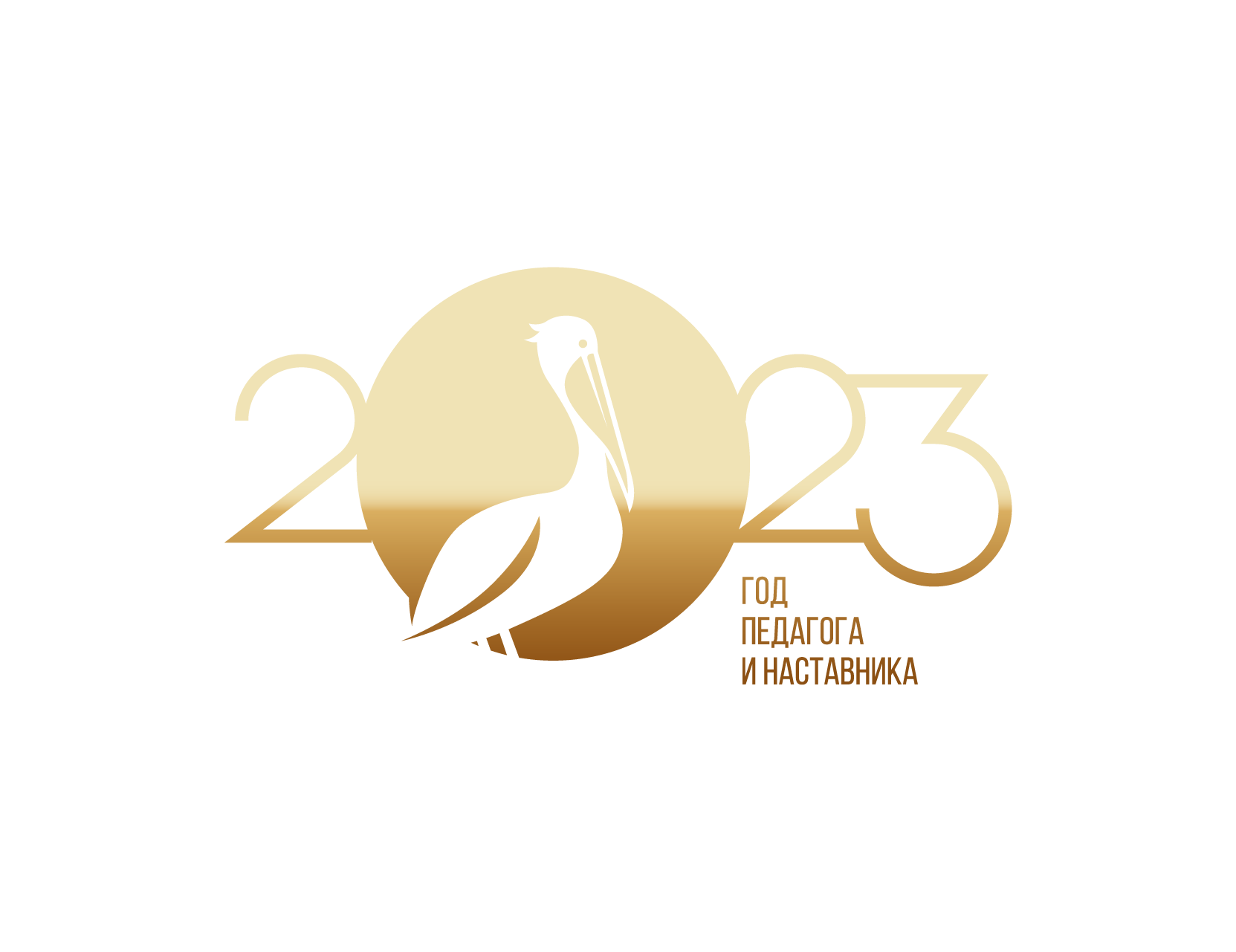 «Когда слово воспитывает. Методы воспитания в семье и образовательной организации»
Родительское собрание
#РодительскоеСобрание43  #ГодПедагогаНаставника43
«Вспомните, как бы вам хотелось, чтобы родители относились к вам, и так же относитесь к своим детям»
Как вам кажется, о чем эта мудрость?
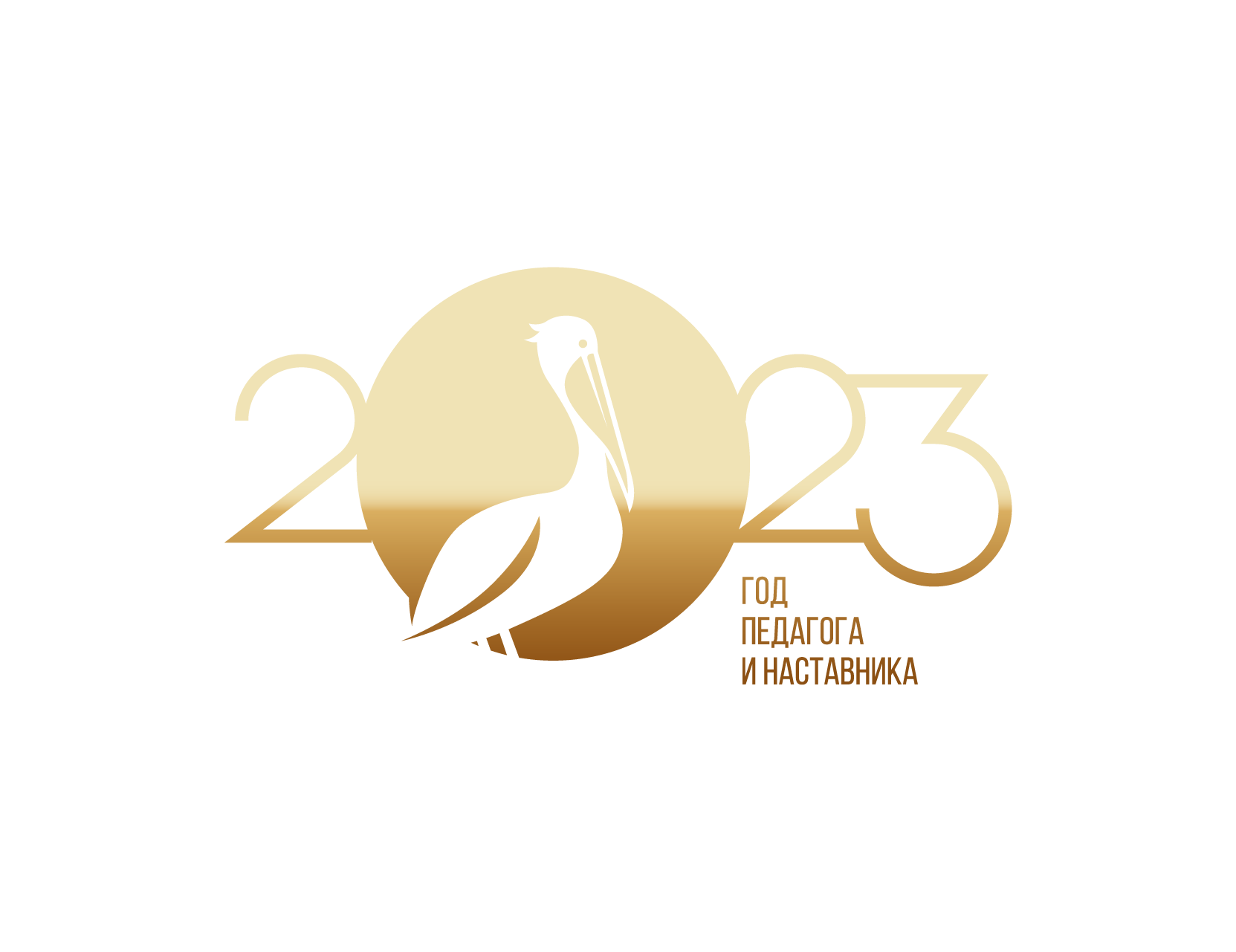 #РодительскоеСобрание43  #ГодПедагогаНаставника43
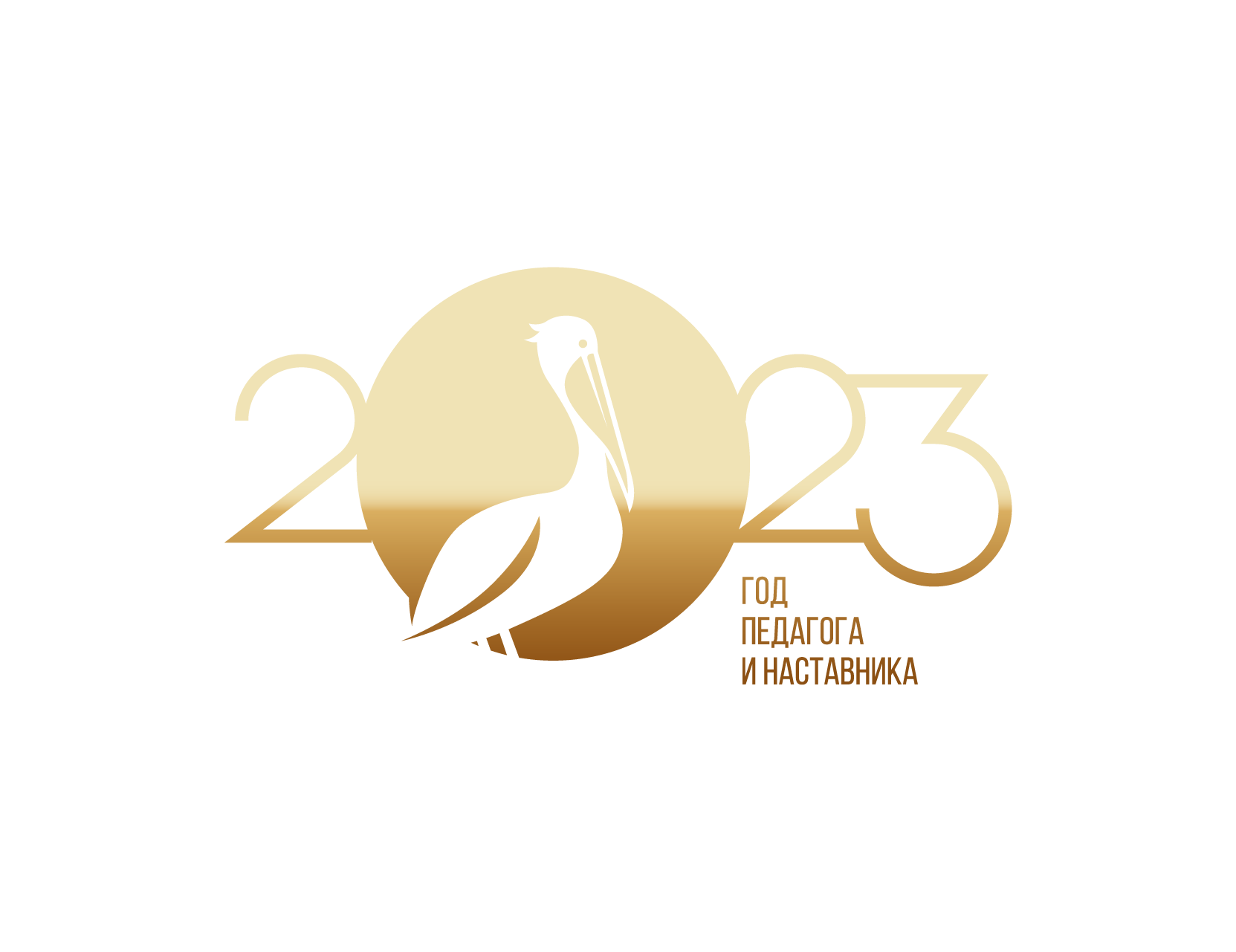 Представьте, что вы в супермаркете:

- на первом этаже продаются товары с заведомым браком, низкого качества; 
- на втором этаже – обычные товары средней цены и качества; 
- на третьем этаже продаются самые лучшие, качественные, шикарные вещи.
Вопрос: на каком этаже вы бы хотели приобретать товар?
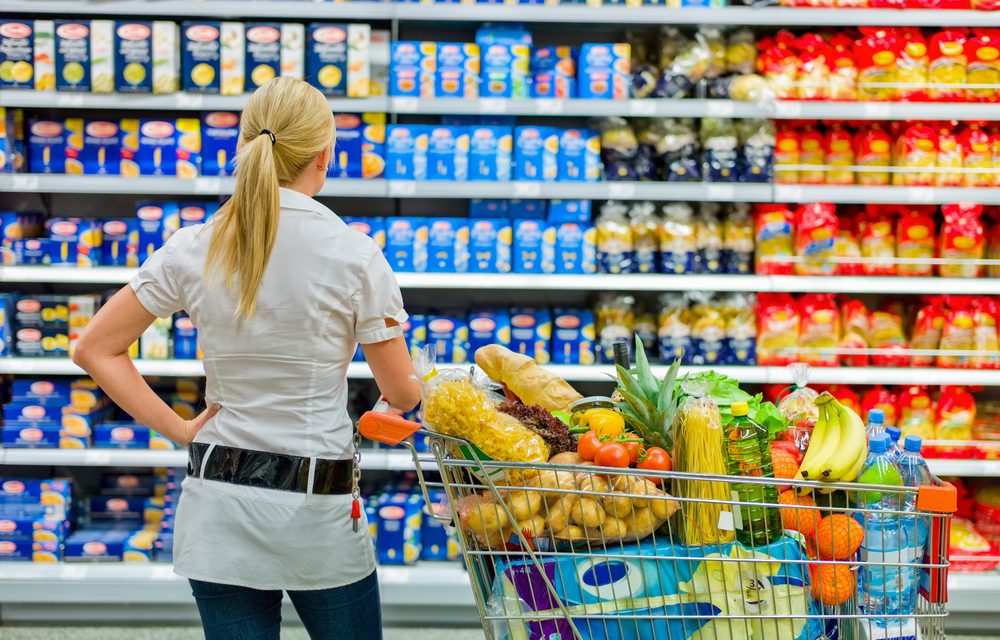 #РодительскоеСобрание43  #ГодПедагогаНаставника43
«Вырастешь — поймешь»«Потому что я так сказал(а)!»«У тебя здесь нет ничего своего»«А почему не пять?»«Не будешь слушаться — отдам тебя в детдом»«Ты меня достал(а)!»
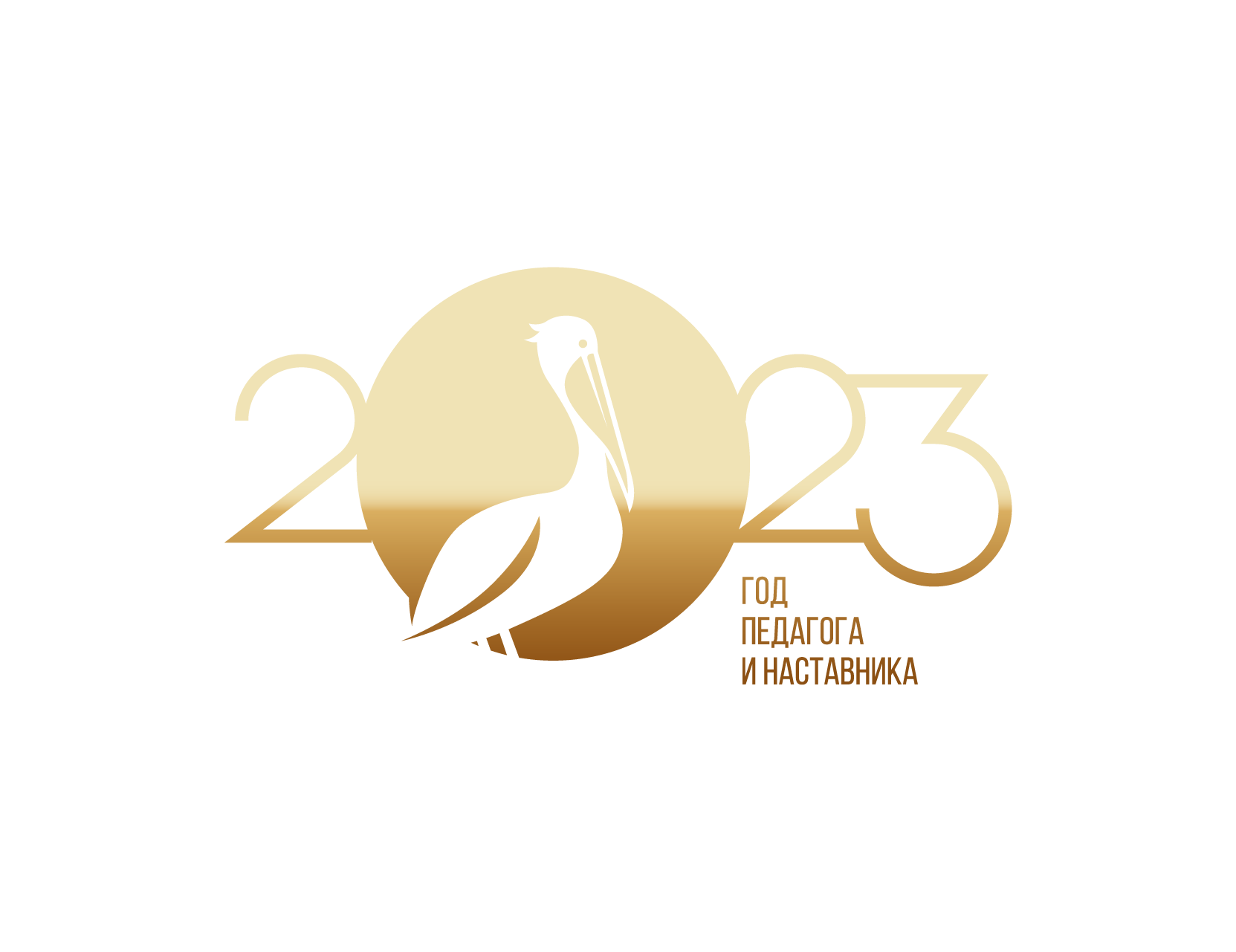 #РодительскоеСобрание43  #ГодПедагогаНаставника43
Разговаривать с ребёнком, когда у него истерика;

Выяснять отношения перед сном, когда ребёнок устал;

Ругать, когда ребёнок голодный;

Повторять фразы: «Ты как всегда», «Ты как обычно», «Что еще от тебя ждать?», «Я так и знала»
Какие еще ошибки родители допускают в общении с ребенком?
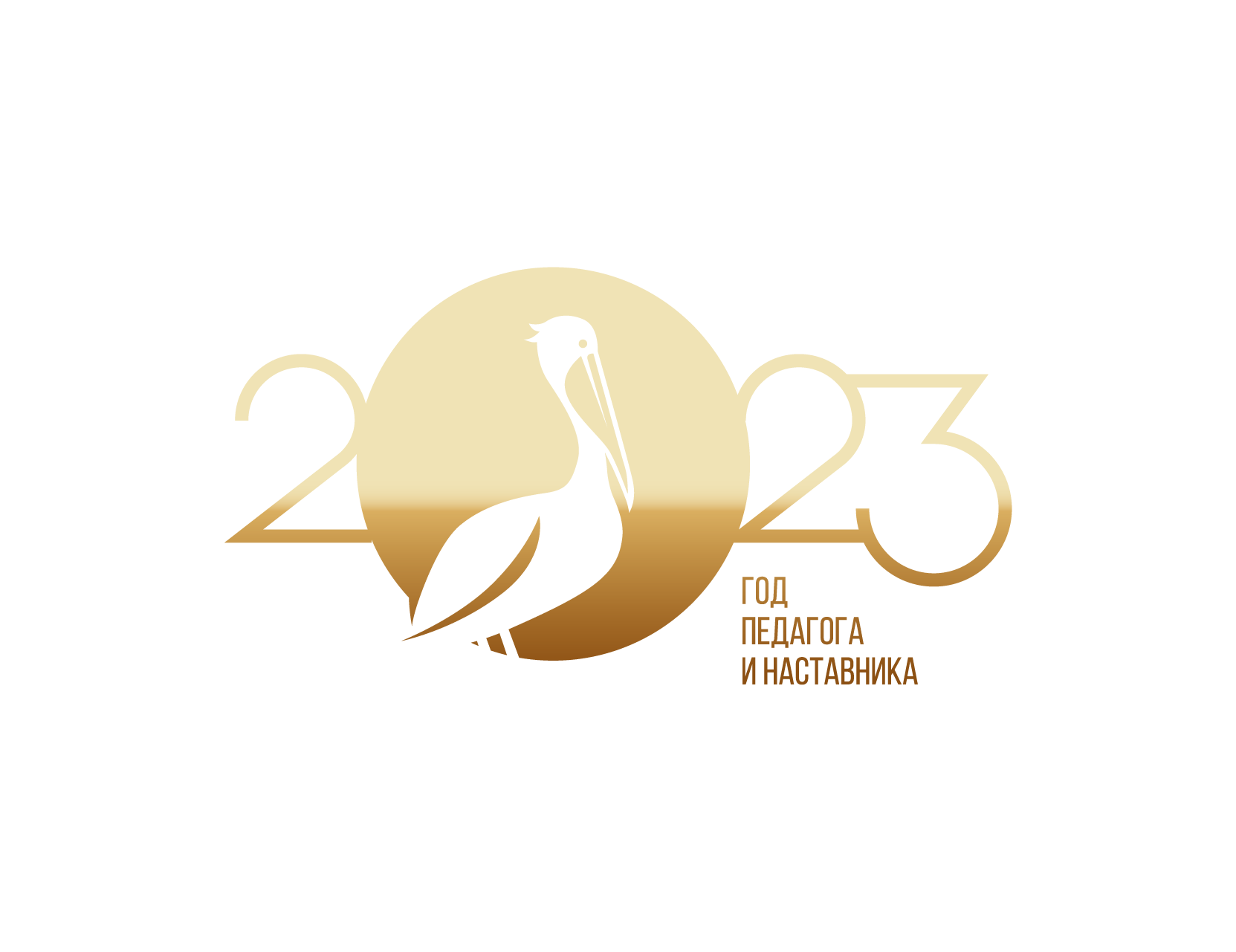 #РодительскоеСобрание43  #ГодПедагогаНаставника43
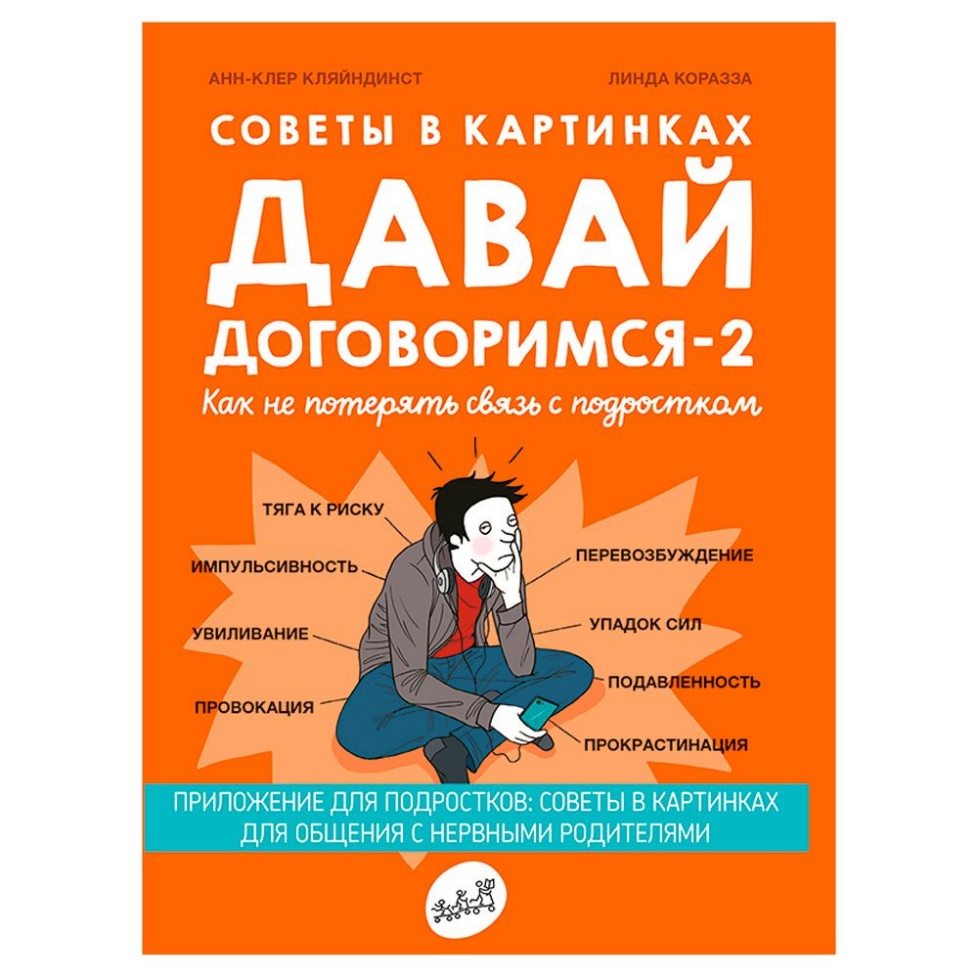 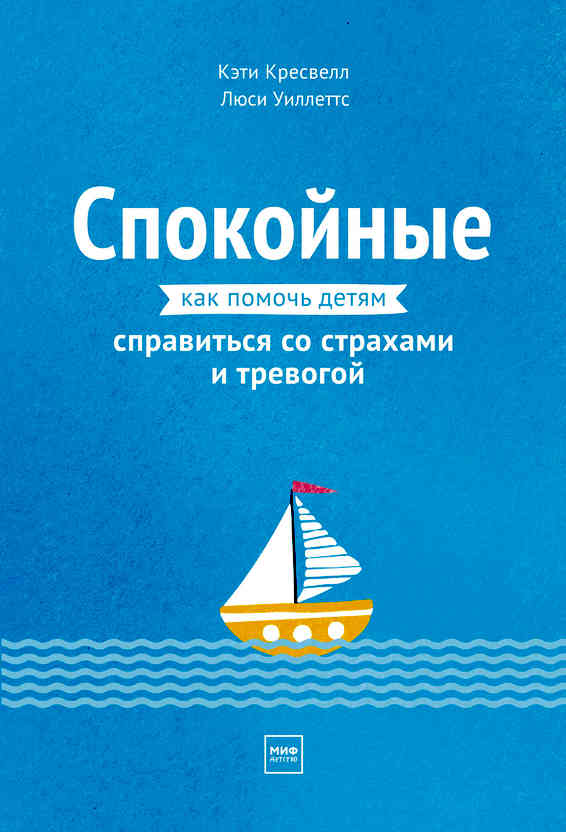 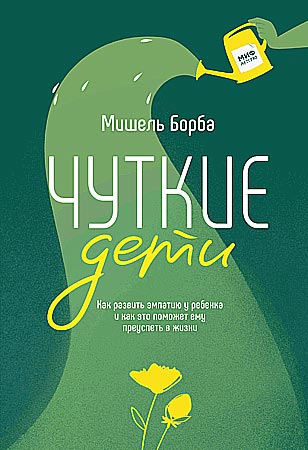 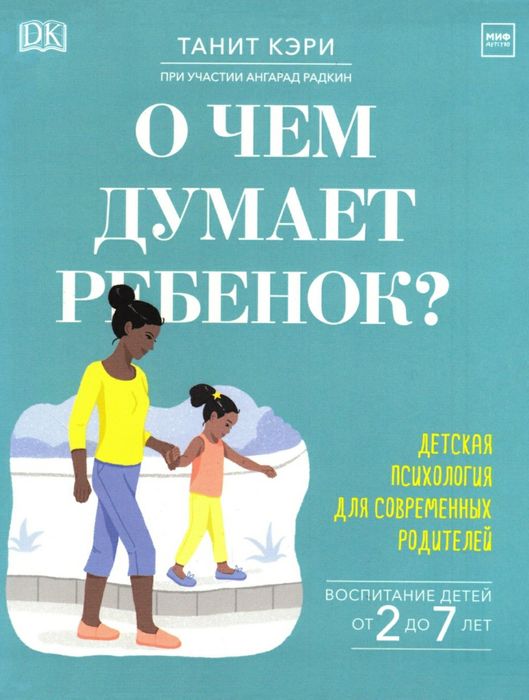 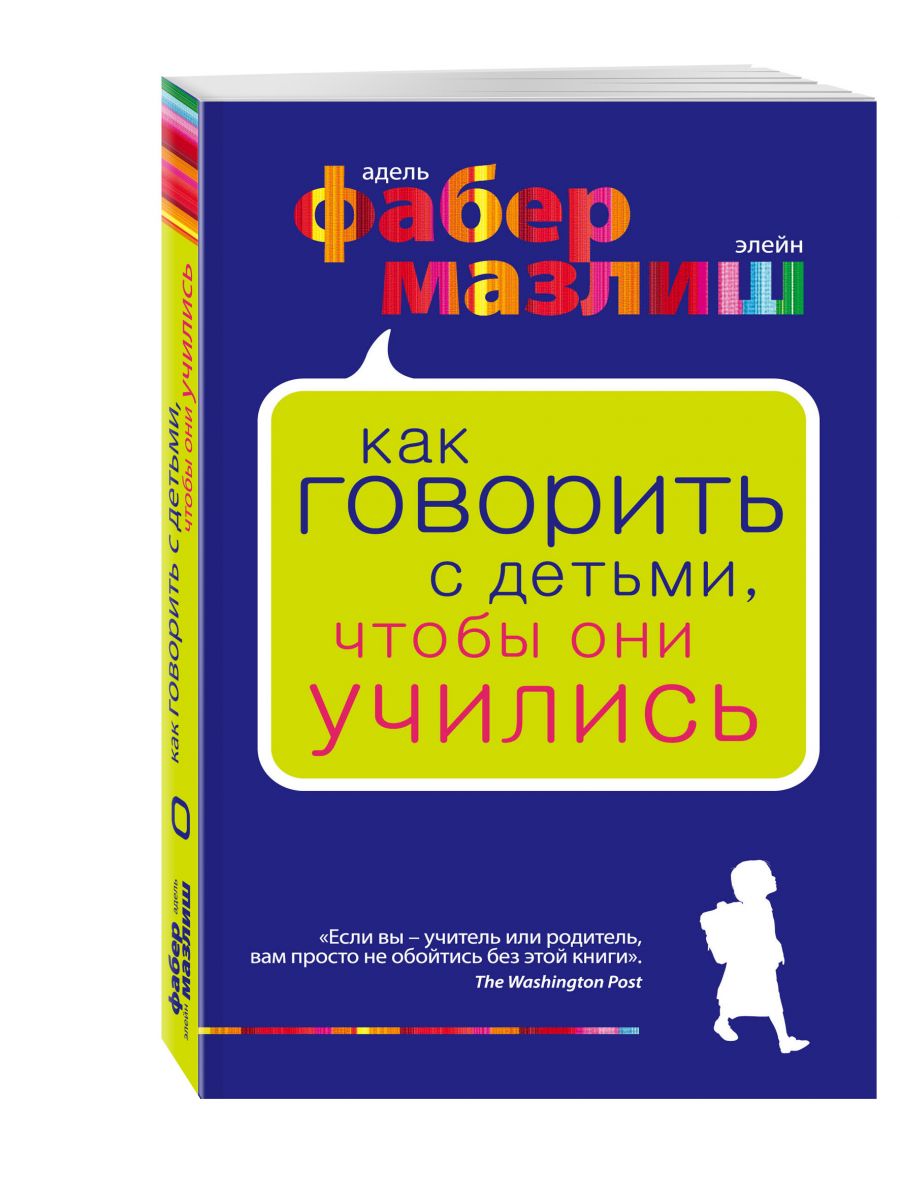 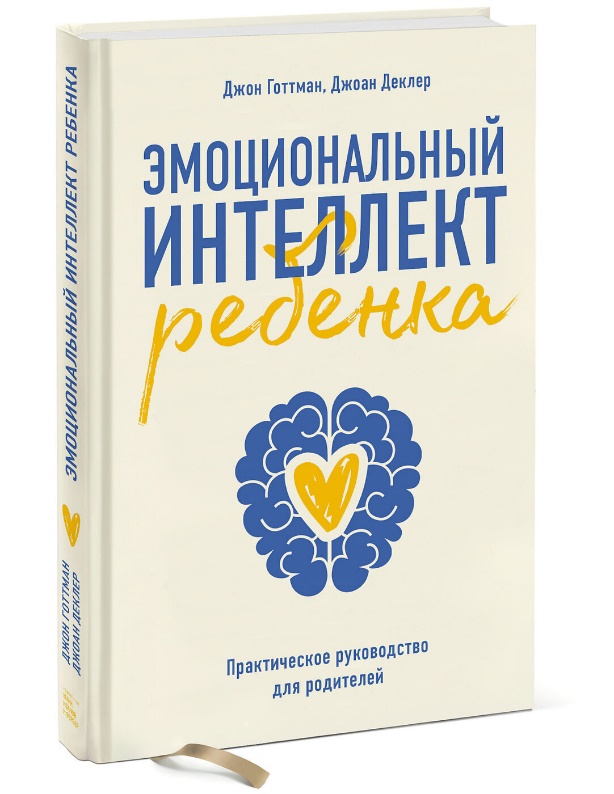 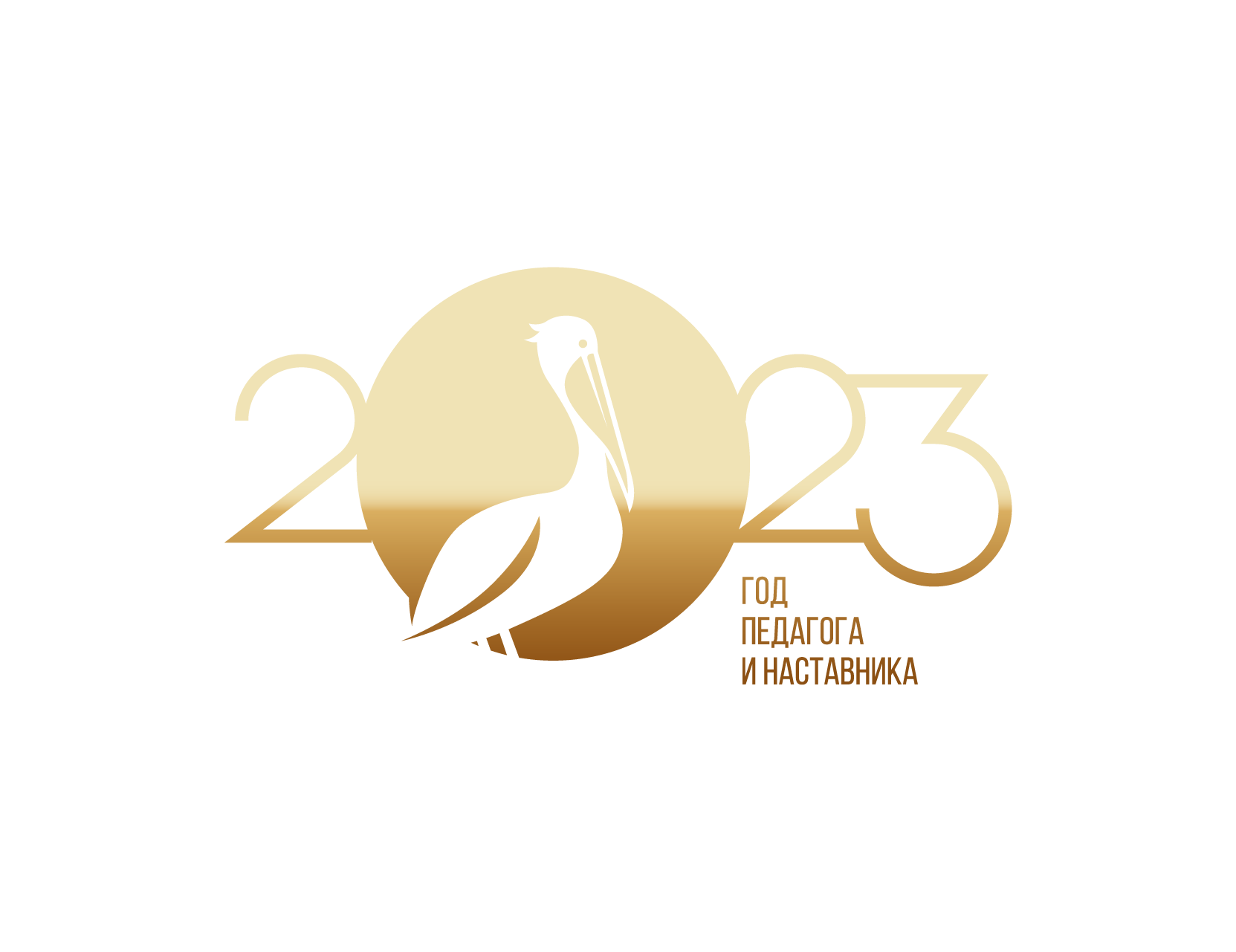 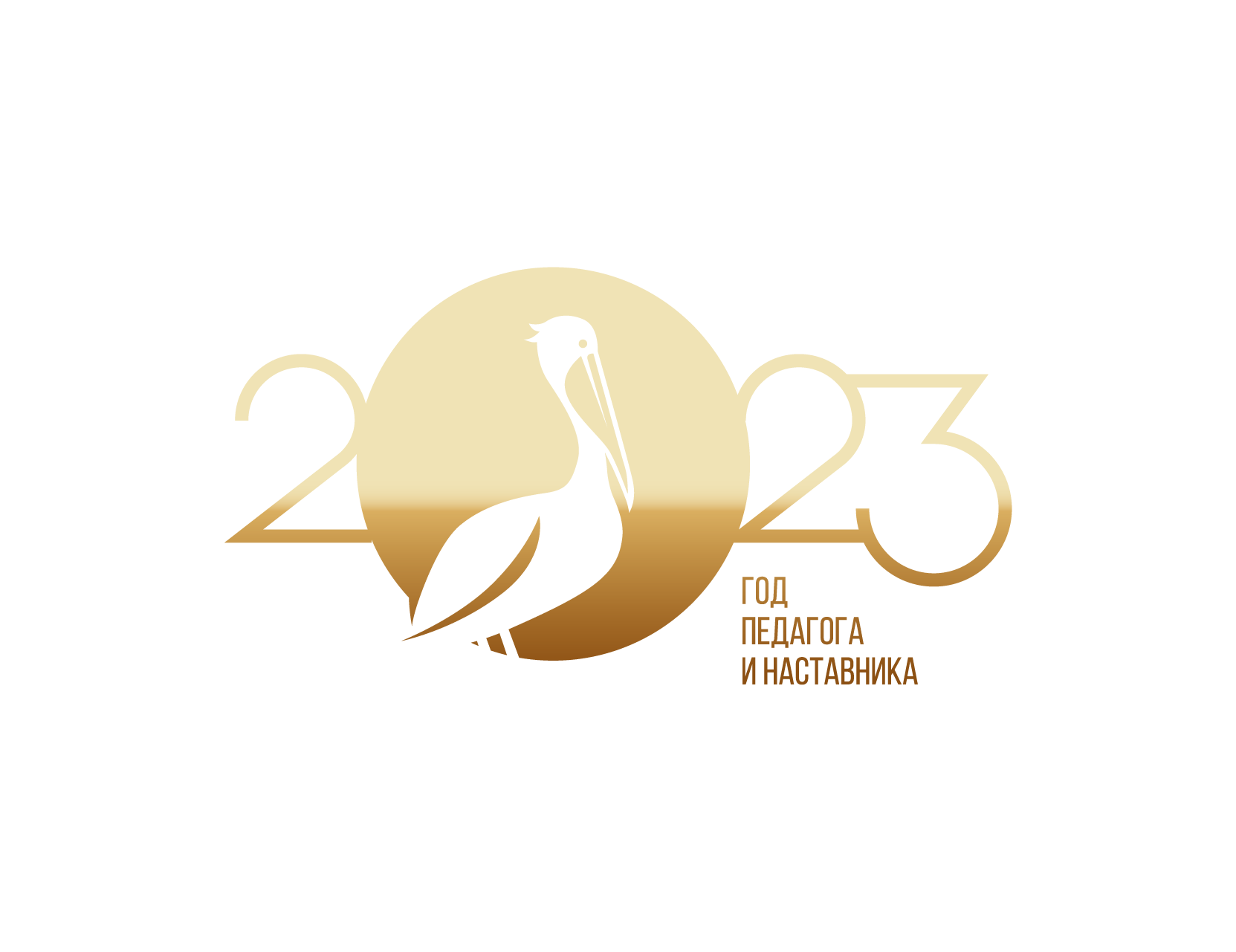 Владимир Иванович Даль, русский писатель, этнограф и лексикограф, собиратель фольклора
«Воспитатель сам должен быть тем, кем он хочет сделать воспитанника»
#РодительскоеСобрание43  #ГодПедагогаНаставника43